Chapter 16-2
Determining Relative Age
Processes that change the Earth today are very slow

Millions of years would have to have passes to get what we have today
Relative Age
Age of rocks and geologic features compared with others nearby

Indicates that one layer of rock is older than another

Nothing about age
Superposition
A layer of rock is older than the layer above it

It is younger than the layer below it
Original Horizontality
Rock forms in horizontal layers

Unless disturbed
Rocks that are not horizontal have been tilted or deformed
Lateral Continuity
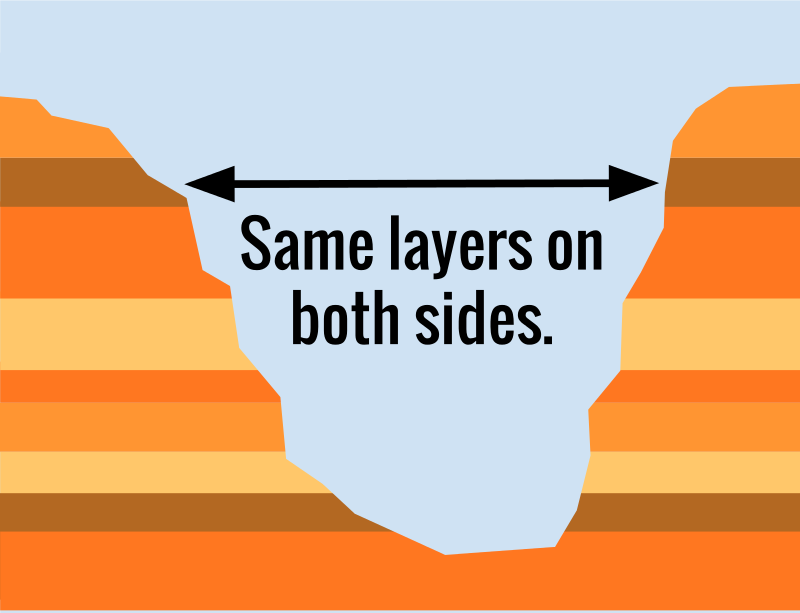 Sediment is deposited in large, continuous sheets in all lateral directions
Inclusion
Piece of an older rock that becomes part of a new rock
Crosscutting Relationships
Fault or intrusions are younger than the rock it cut through
Unconformity
Area where rock has been eroded away

Gap in rock record

New layer deposited on old
Correlation
Matching rocks from separate locations
Index Fossils
Fossils widespread, abundant, and distinct

Lived during a short time span